PERSKAITYKIME ŽODĮ.DVISKIEMENIAI ŽODŽIAI.
Parengė pradinių klasių mokytoja Dalia Šaltenytė
PERSKAITYK IR PASITIKRINK.Užduotį reikia  atlikti darbiniame lape.Perskaityk žodį,aktyvuok figūrą ir ją nutempk.Baigus skaityti uždarant langą spustelti mygtuką
Neįrašyti
LAPĖ
lapė
https://www.zoosodas.lt/zinduoliai/rudoji-lape/
GILĖ
gilė
https://zemaitijosgidas.lt/kvieciame-siulyti-kandidatus-auksines-giles-nominacijai/
PELĖ
pelė
https://www.vle.lt/straipsnis/peles/
LOKĖ
lokė
https://pasmama.tv3.lt/straipsnis/mama-loke-pernese-lokiuka-per-upe-foto-3655
GĖLĖ
gėlė
https://lt.10steps.org/dessiner-une-fleur-9040
MUSĖ
musė
https://www.delfi.lt/gyvenimas/grozis_ir_sveikata/kodel-muse-trina-rankomis-o-uodas-geria-krauja.d?id=67995478
ROPĖ
ropė
https://www.google.lt/search?q=rop%C4%97&tbm=isch&chips=q:rop%C4%97,online_chips:juodoji+rope:smJ3WSo9x3U%3D&hl=lt&sa=X&ved=2ahUKEwjJyOv3xcXzAhVJ_SoKHftfAkwQ4lYoA3oECAEQFg&biw=1343&bih=887#imgrc=qIpPC8He4QvGVM
EGLĖ
eglė
https://www.vle.lt/straipsnis/egle/
PUPA
pupa
https://gardenseedsmarket.com/darzin-pupel-presto.html
NAMAS
namas
https://www.statybunaujienos.lt/naujiena/Mazas-ar-didelis-kaip-issirinkti-kokio-ploto-nama-statyti/7843
RATAS
ratas
https://zaisluparkas.lt/preke/peg-perego-elektromobilio-john-deere-traktoriaus-originalus-priekinis-ratas-desne-1-vnt/
NOSIS
nosis
https://www.tv3.lt/naujiena/gyvenimas/pazvelkite-i-savo-nosi-ji-isduoda-jusu-charakterio-savybes-n1056277
VORAS
voras
https://sterilus.lt/voras/
ŠAMAS
šamas
http://www.upese.lt/index.php/samas
LAPAS
lapas
https://www.mediakatalogas.lt/nuotrauka/429164/klevo-lapas-lapai-sviesa-atgal-sviesa-klevas-lapai-zalias-gamta-miskas
NULIS
nulis
https://www.mediakatalogas.lt/nuotrauka/589158/nulis-nulis-numeris
ROGĖS
rogės
https://www.15min.lt/verslas/naujiena/bendroves/lietuviskas-rogutes-gamina-tik-alytaus-pataisos-namu-kaliniai-ir-vos-speja-suktis-663-739340
KARVĖ
karvė
https://jurbarkosviesa.lt/Naujienos/Ivykiai/Ugniagesiai-gelbejo-karve
MEŠKA
meška
https://bukimevieningi.lt/prie-lietuvos-sienos-nufilmuota-meska-video/
GERVĖ
gervė
http://www.naturephoto.lt/fotografija-/gerve_11
MORKA
morka
http://www.iveikliga.lt/naudinga-zinoti/219-nesmulkintas-morkas-valgyti-sveikiau
GALVA
galva
https://www.ievossodai.lt/produktas/vaikiska-arba-paugliska-galva-47-cm/
VIŠTA
višta
https://www.zoopark.lt/kaunas/gyvuneliai/vista/
SAMTISsamtis
https://www.indunamai.lt/samtis-64cm
ŠERNASšernas
https://www.miske.lt/dar-siek-tiek-apie-serna/
VARPASvarpas
https://www.bernardinai.lt/2019-08-21-pasvalio-krasto-baznyciu-varpai/
KIŠKIS
kiškis
https://www.miske.lt/pilkasis-kiskis/
ŠEŠKAS
šeškas
https://lt.punchalo.com/5596-blackfoot-american-ferret
VILKAS
vilkas
https://lt.wikipedia.org/wiki/Pilkasis_vilkas
PUIKU!
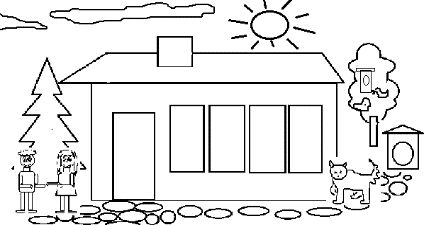